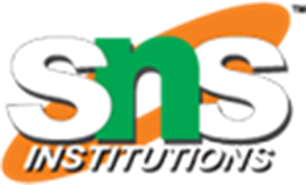 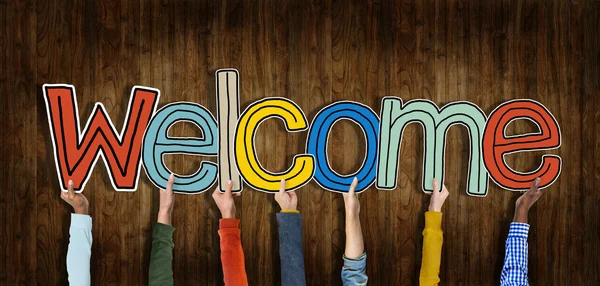 1
MOVEMENTS OF EARTH
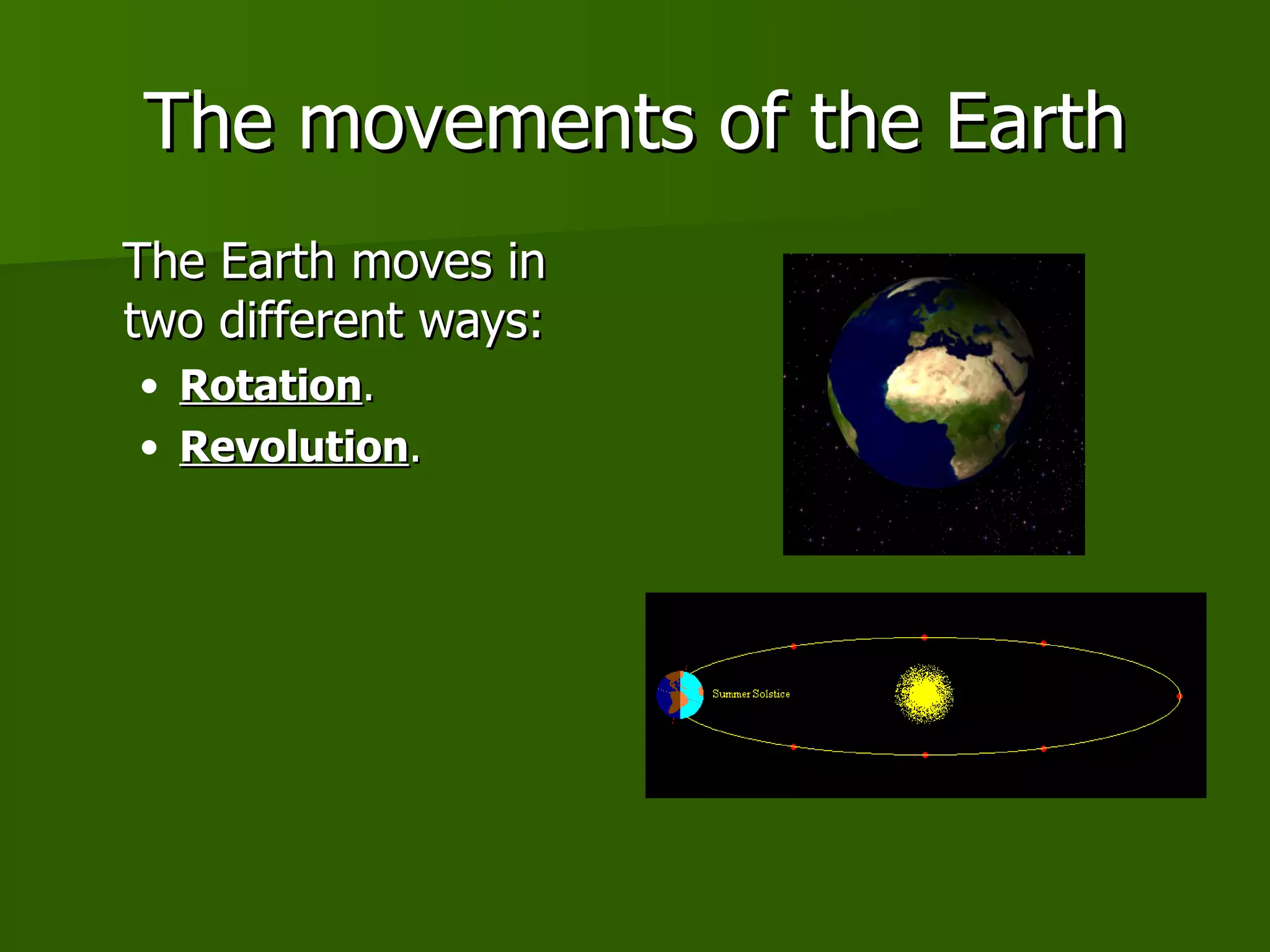 Movements of Earth/N Karunambigai/Social/SNS ACADEMY\
2/29
ROTATION
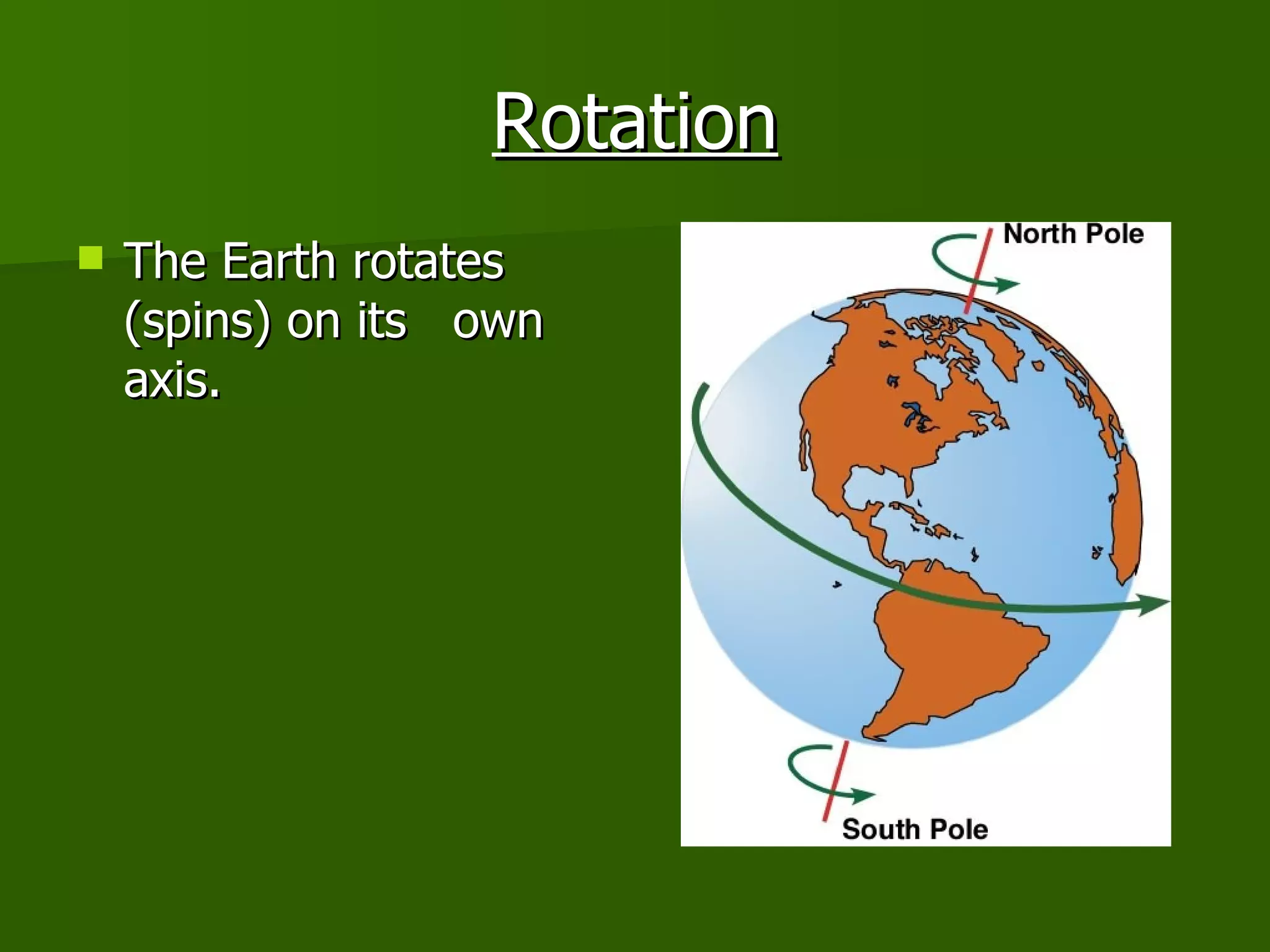 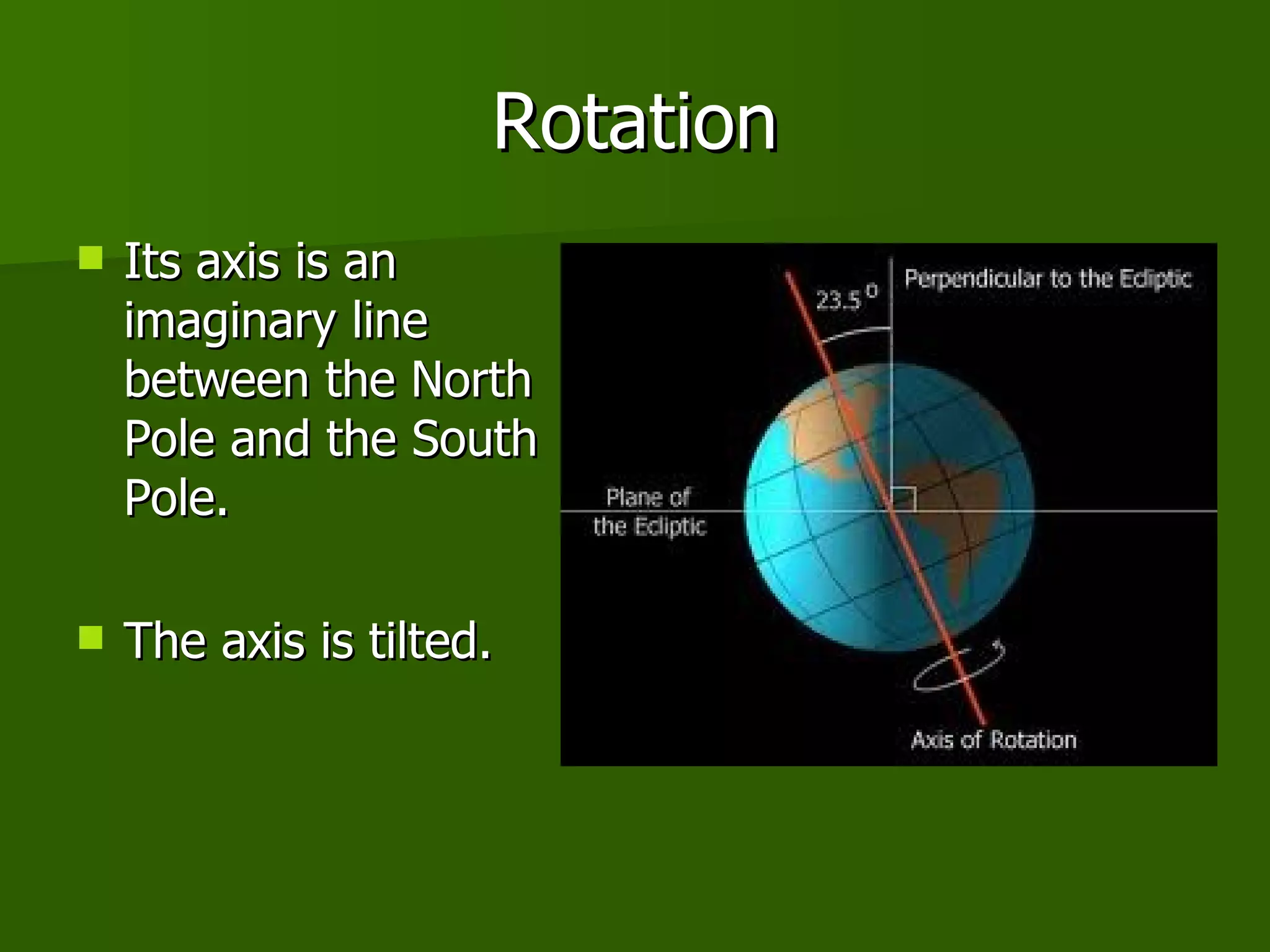 Movements of Earth/Social/N Karunambigai//SNS ACADEMY
3/29
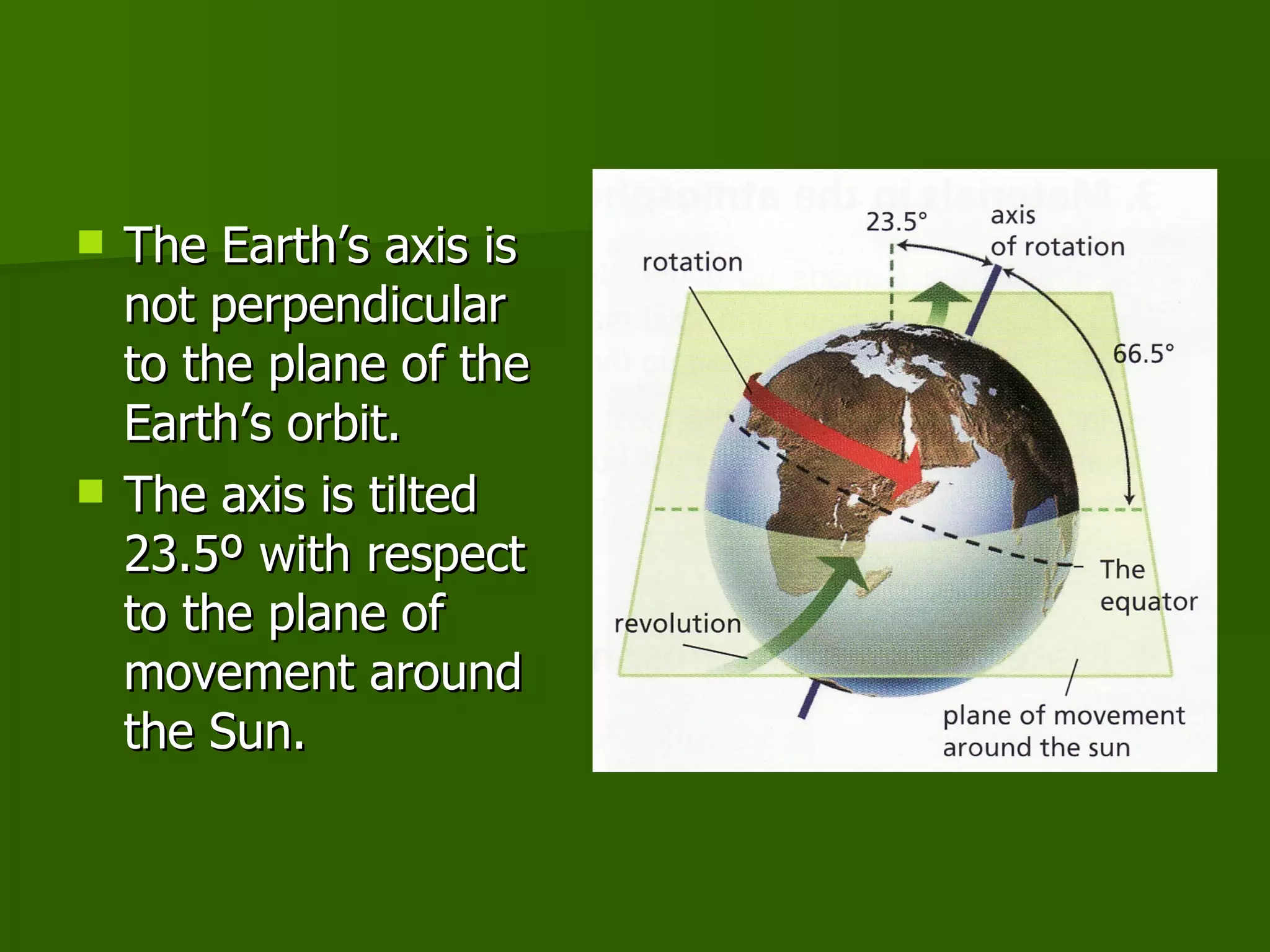 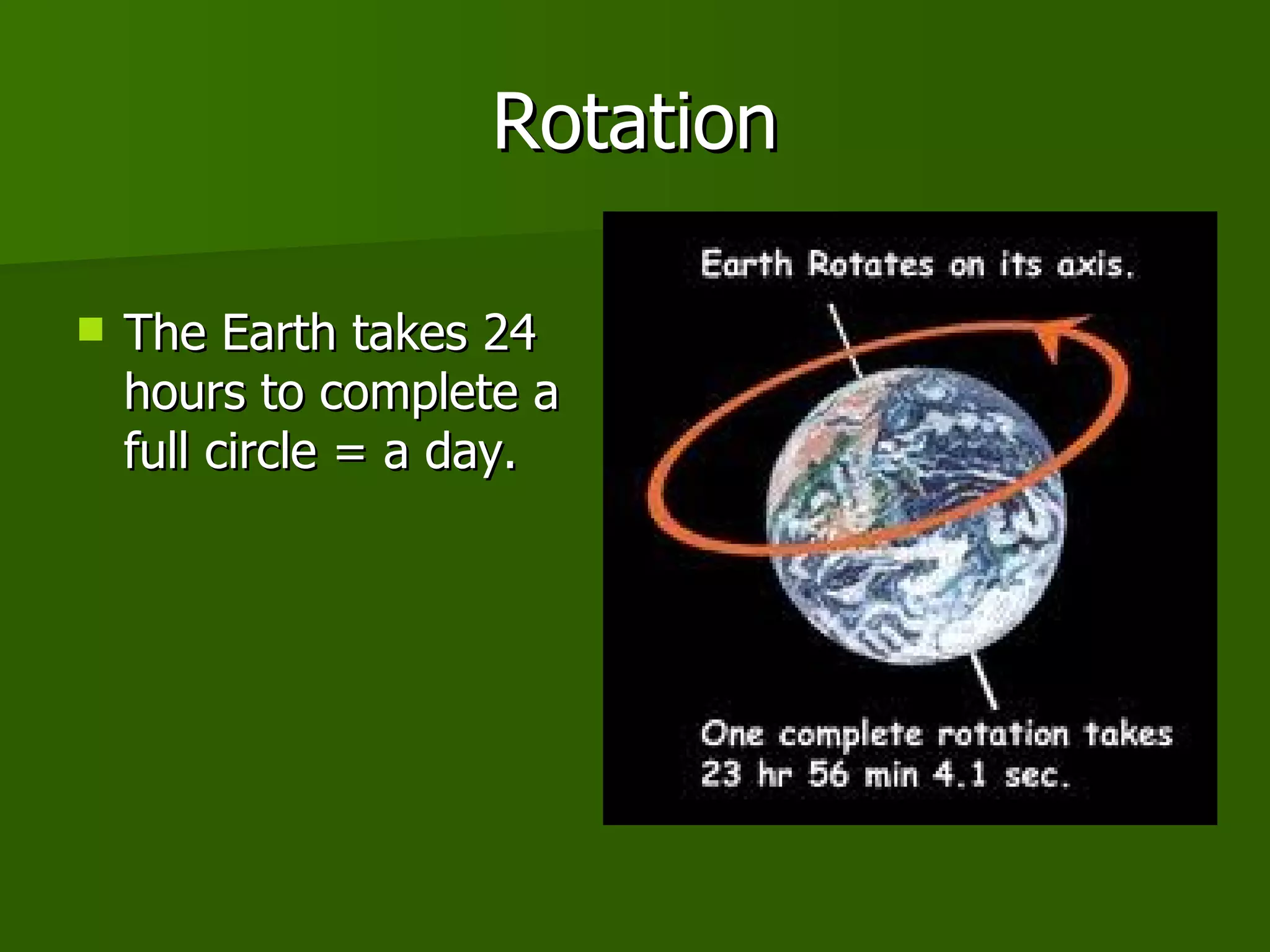 Movements of Earth /Social/N Karunambigai//SNS ACADEMY
4
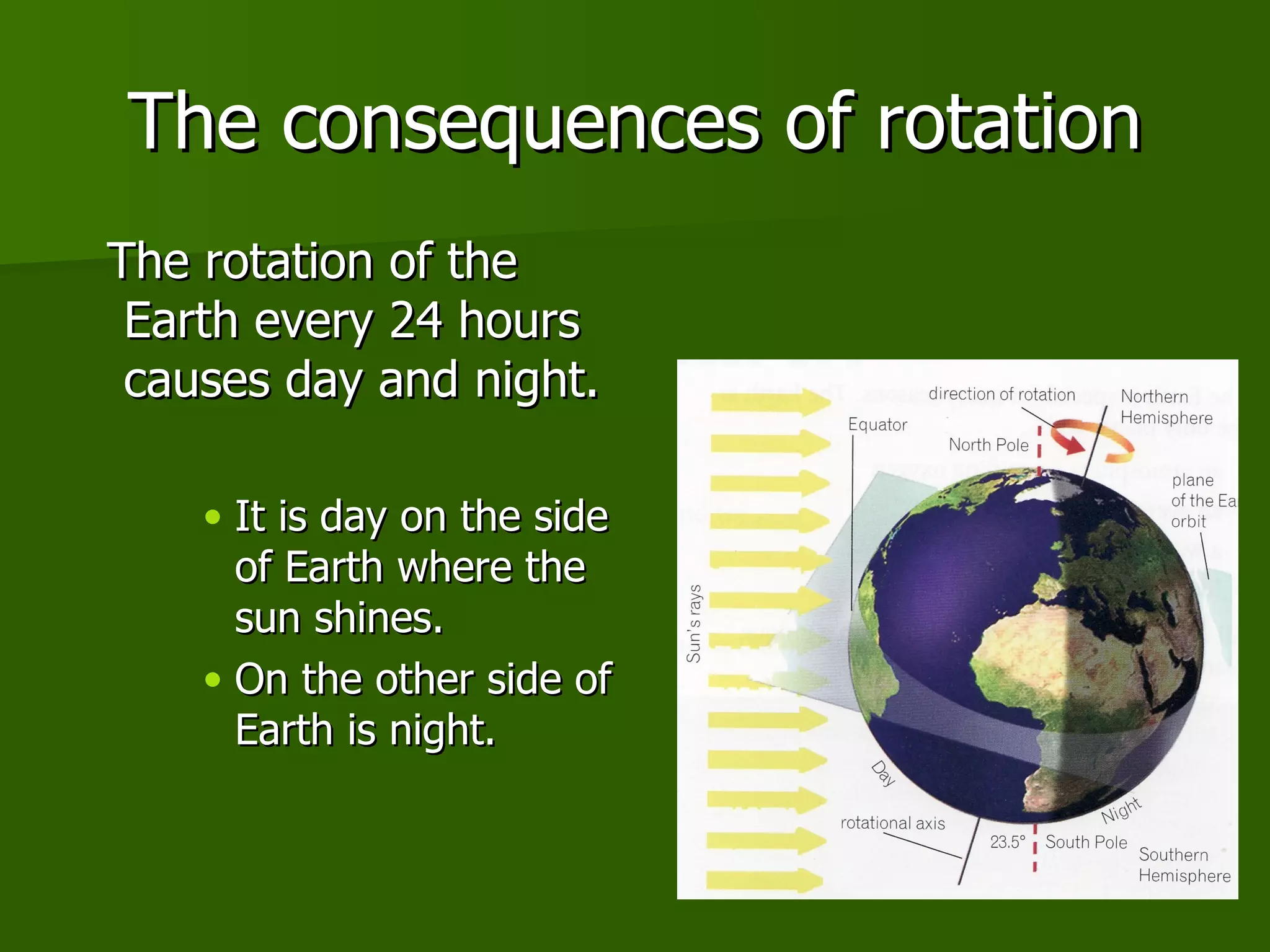 Movements of Earth/Karunambigai/Social/SNS ACADEMY
5/29
REVOLUTION
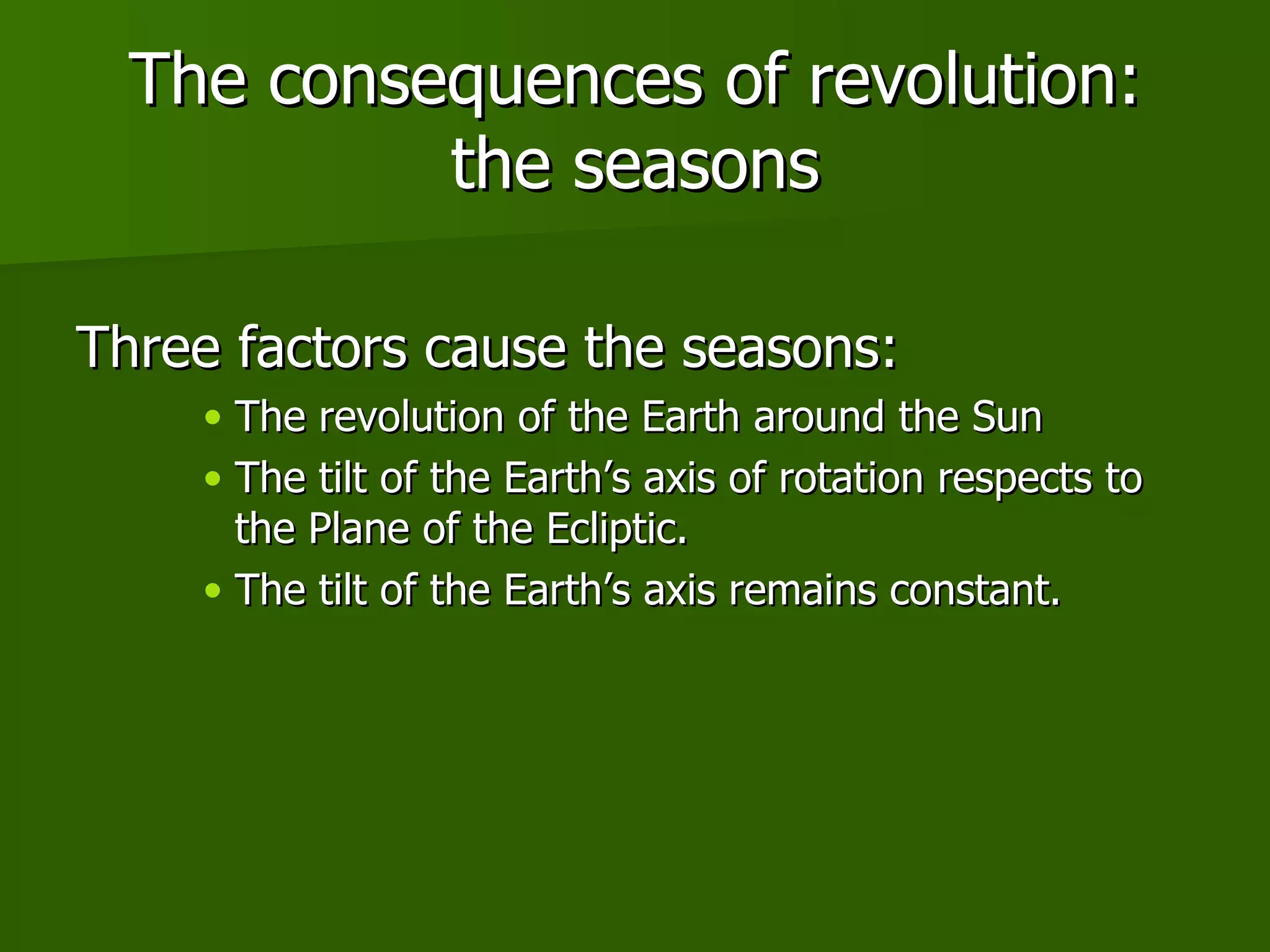 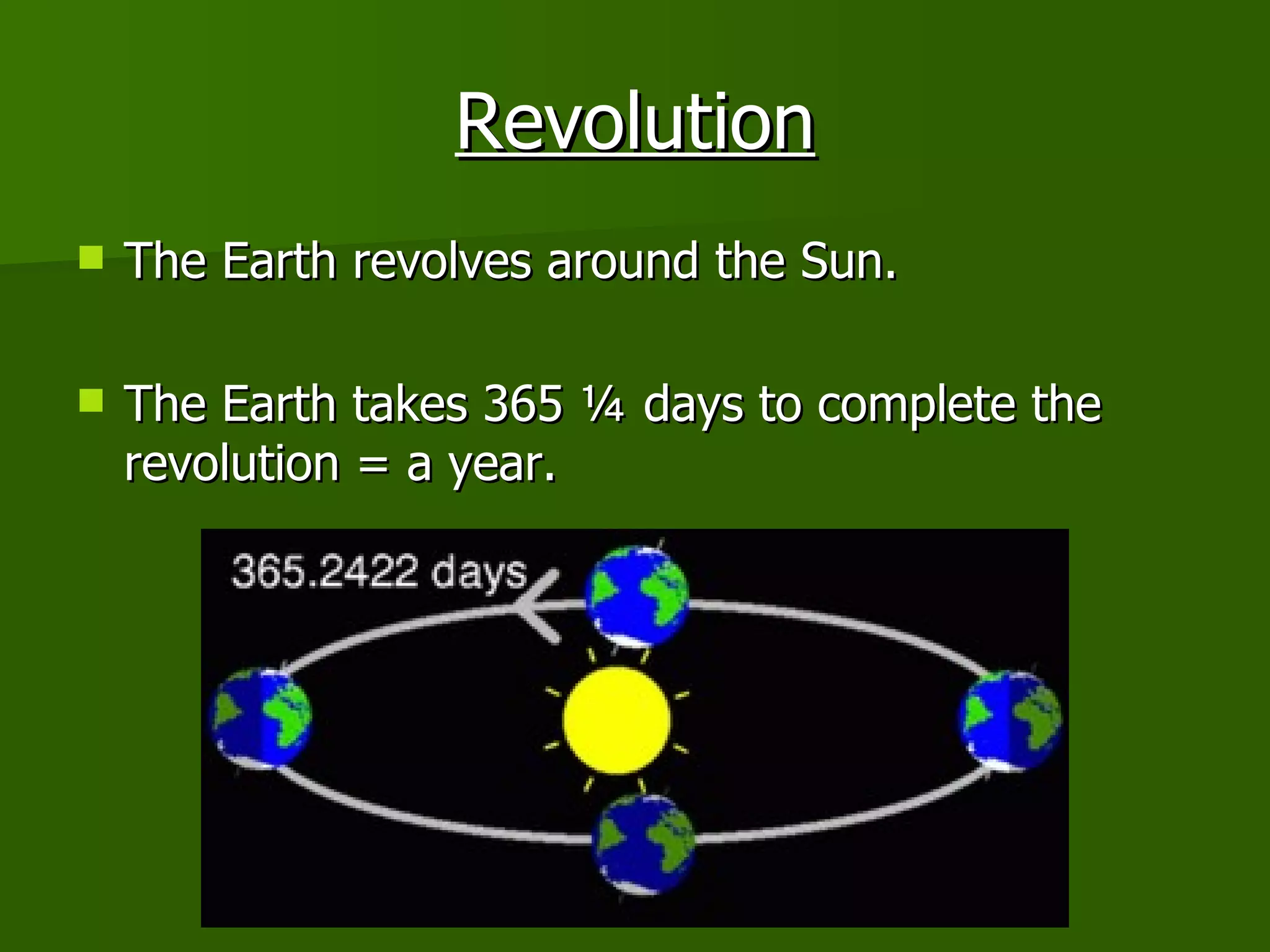 Movements of Earth/Social/NKarunambigai/SNS ACADEMY
6/29
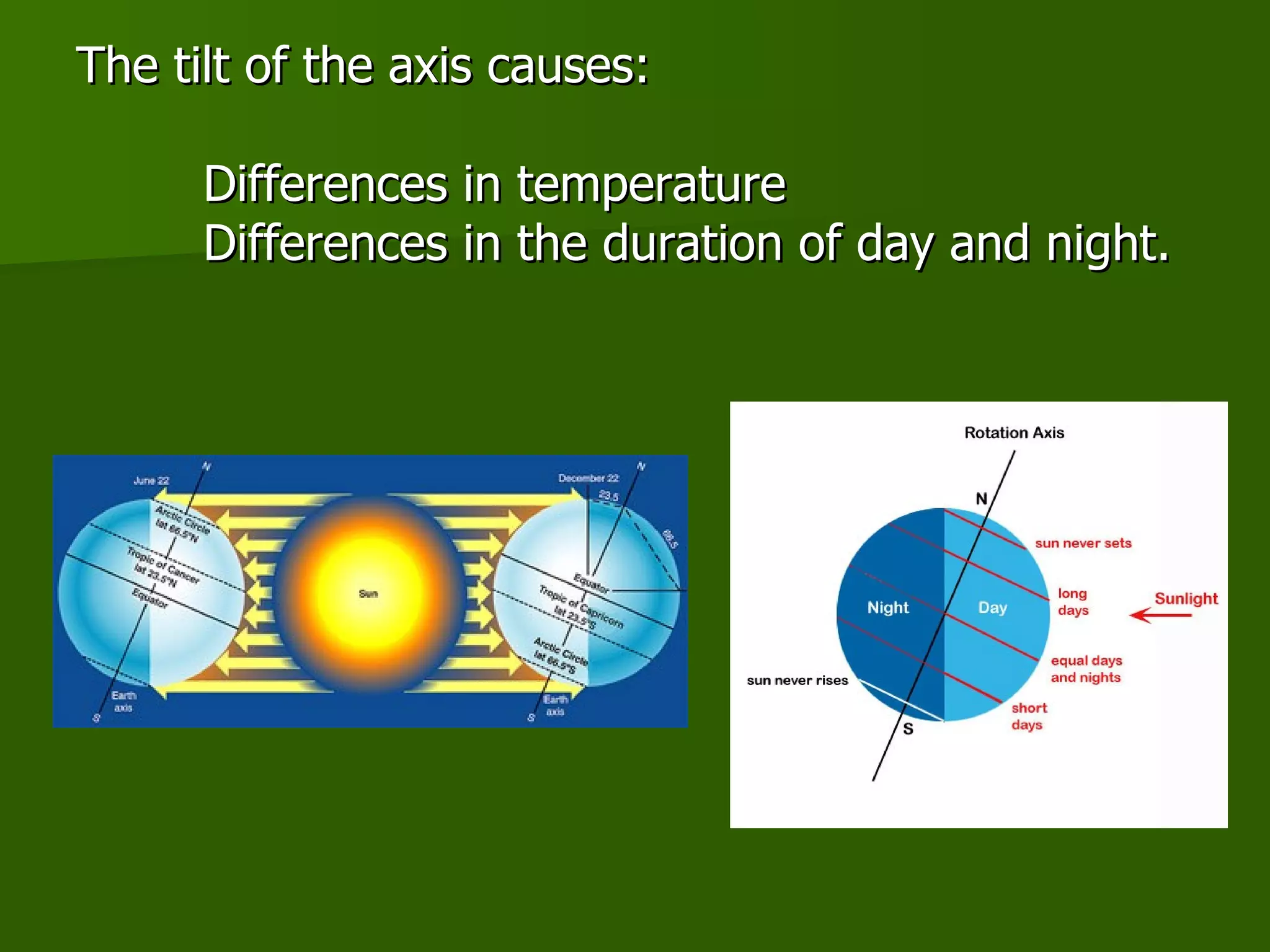 Movements of Earth/Karunambigai/Social/SNS ACADEMY
7
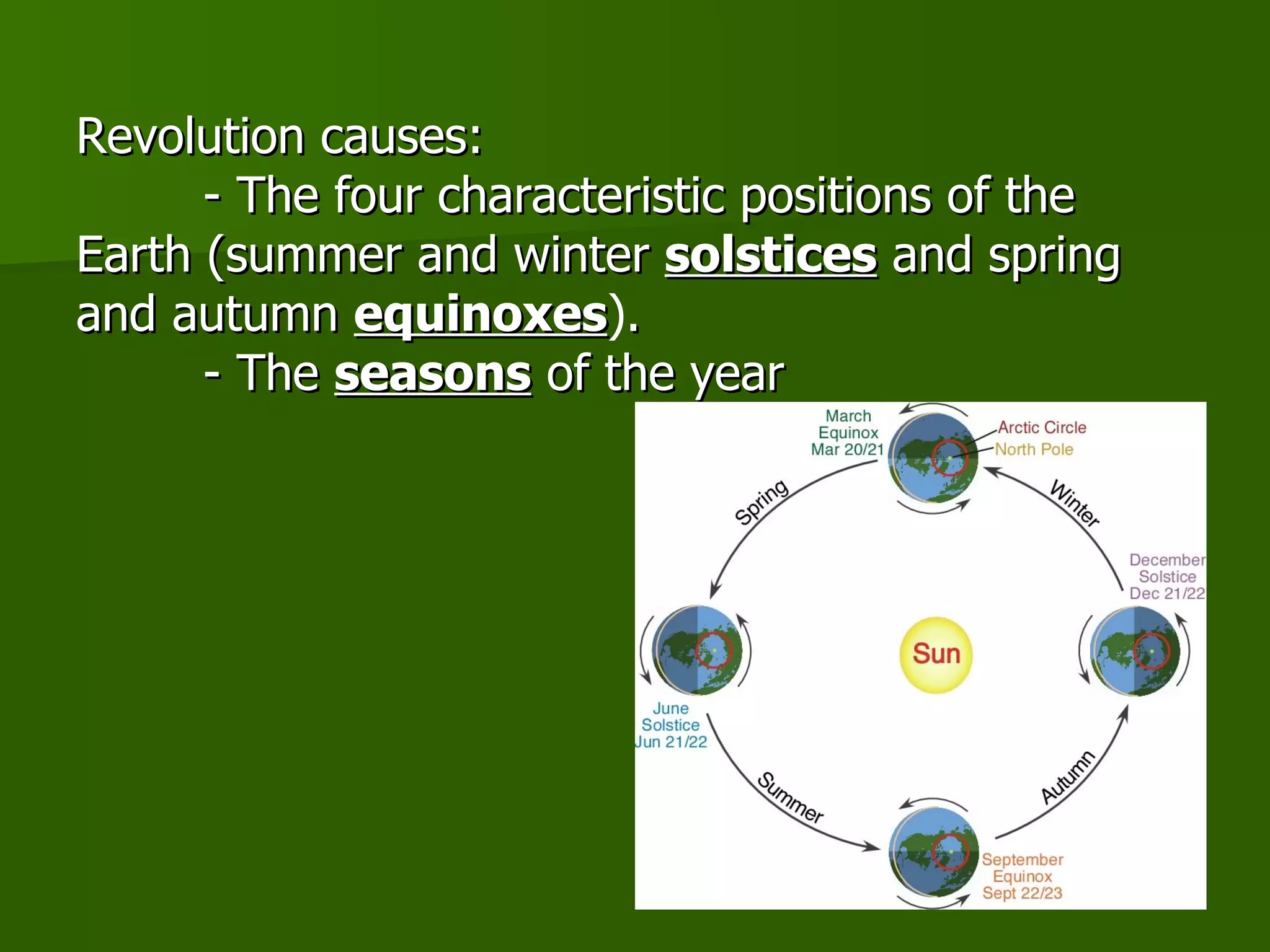 8
SEASONS
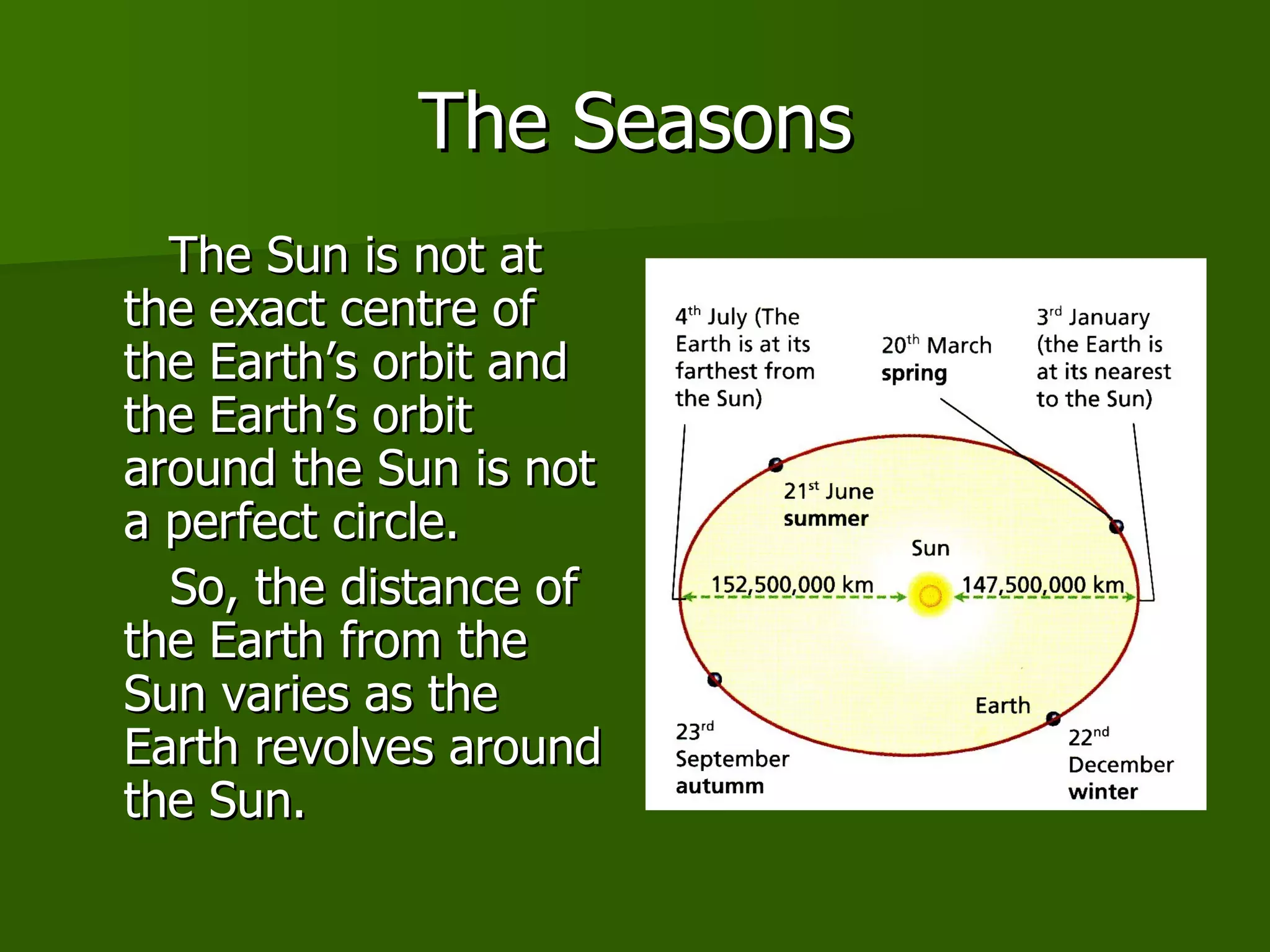 9
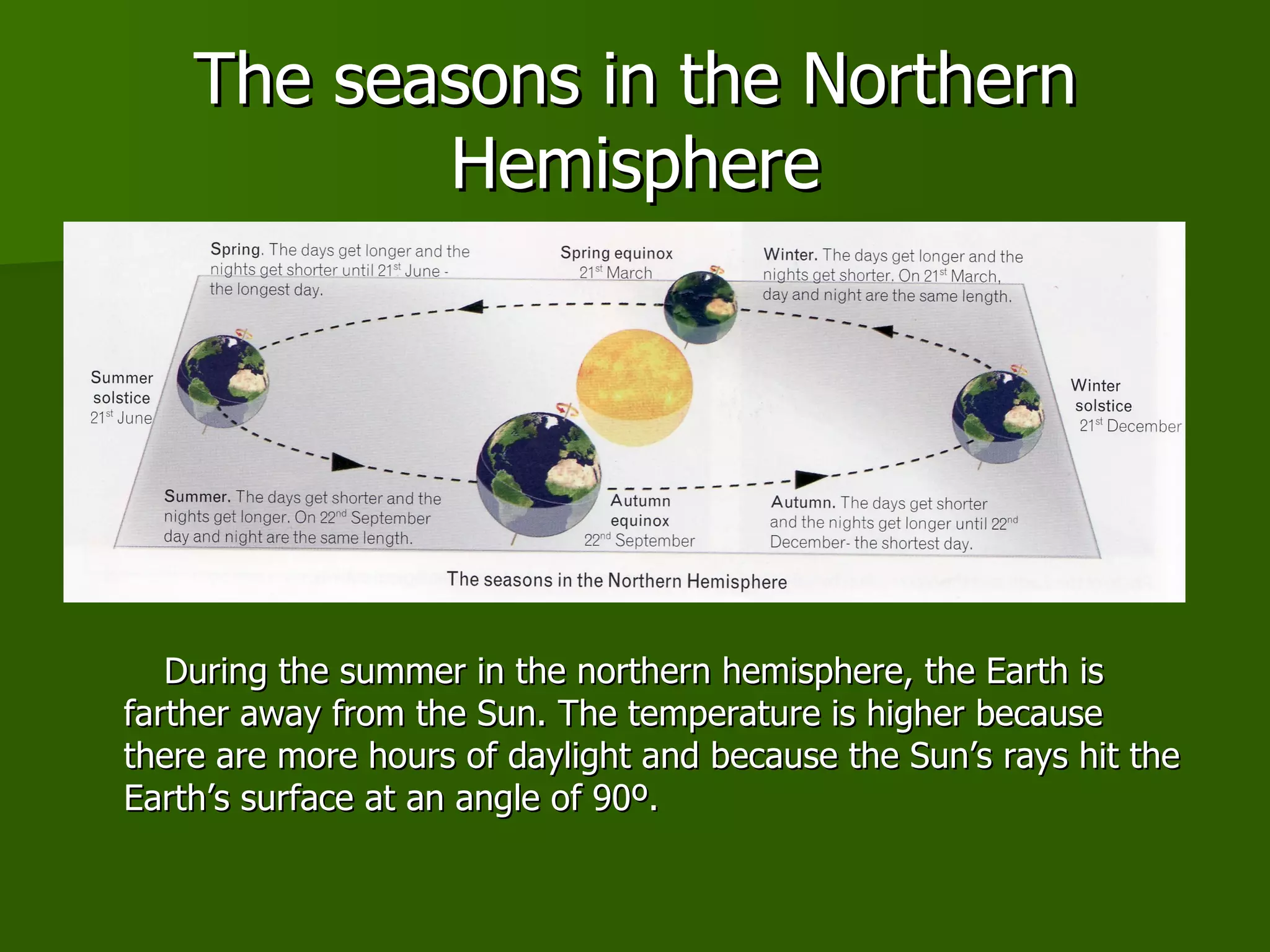 10
SEASONS
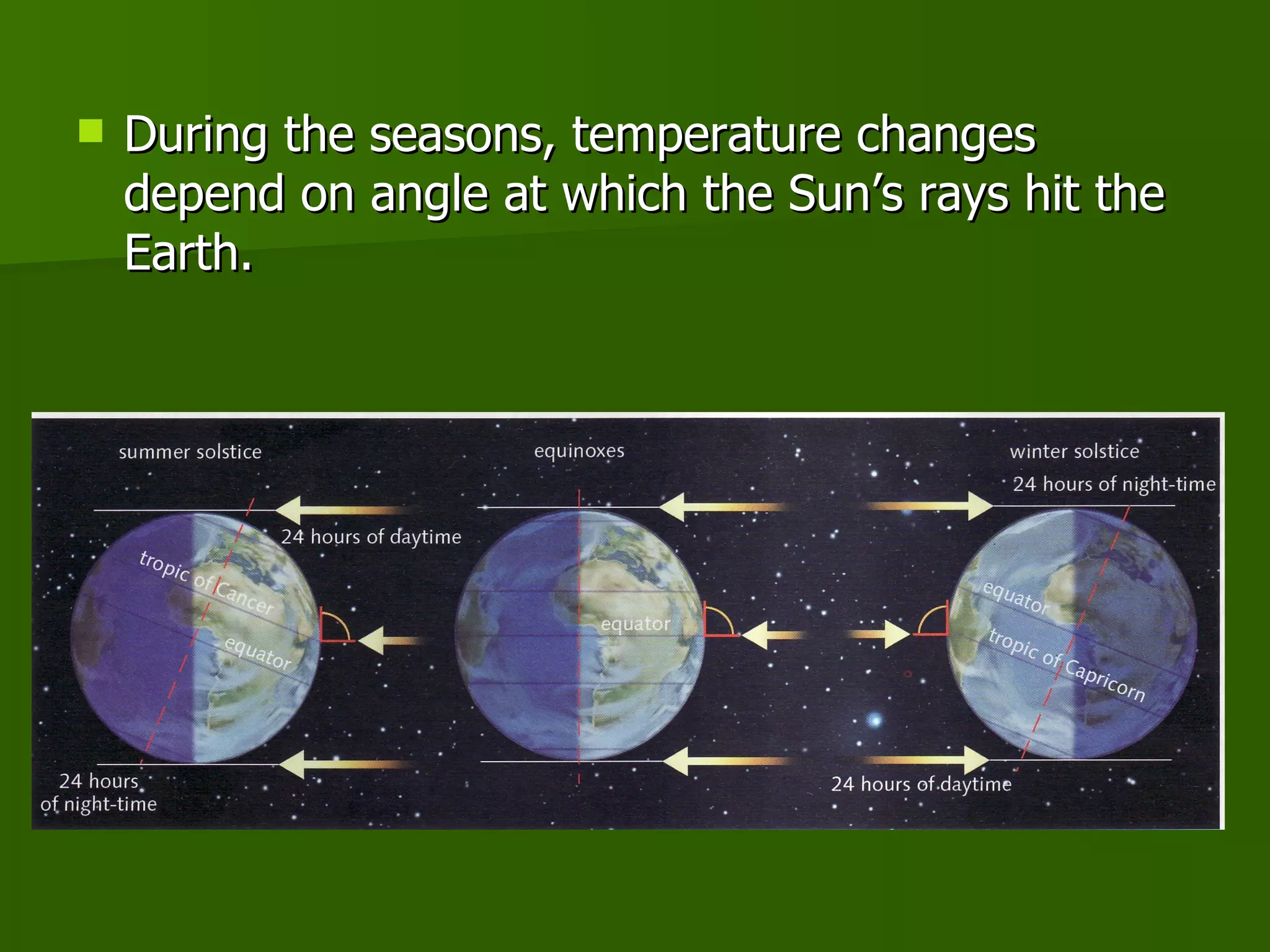 11
Movements of Earth/Social/NKarunambigai/SNS ACADEMY
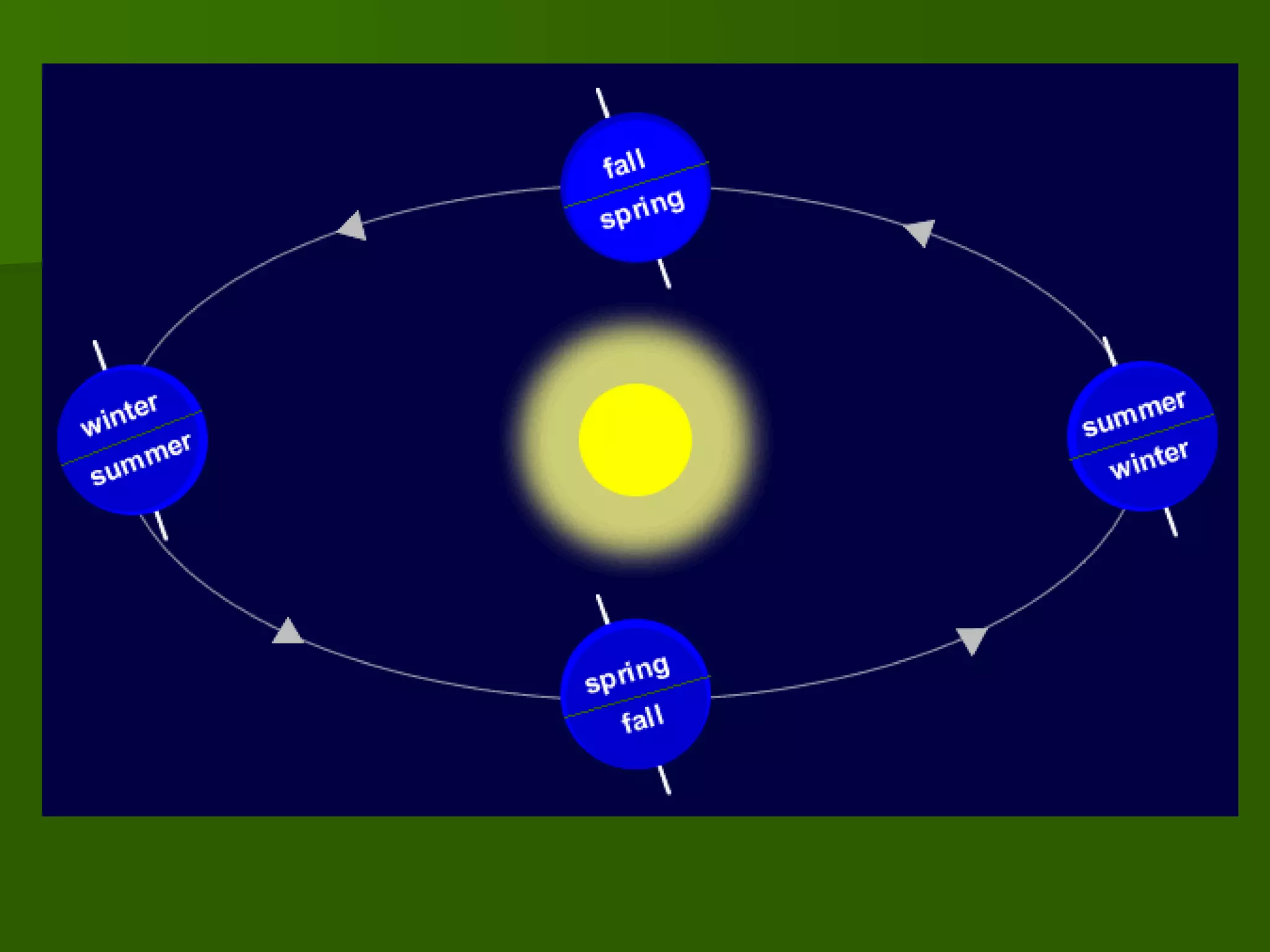 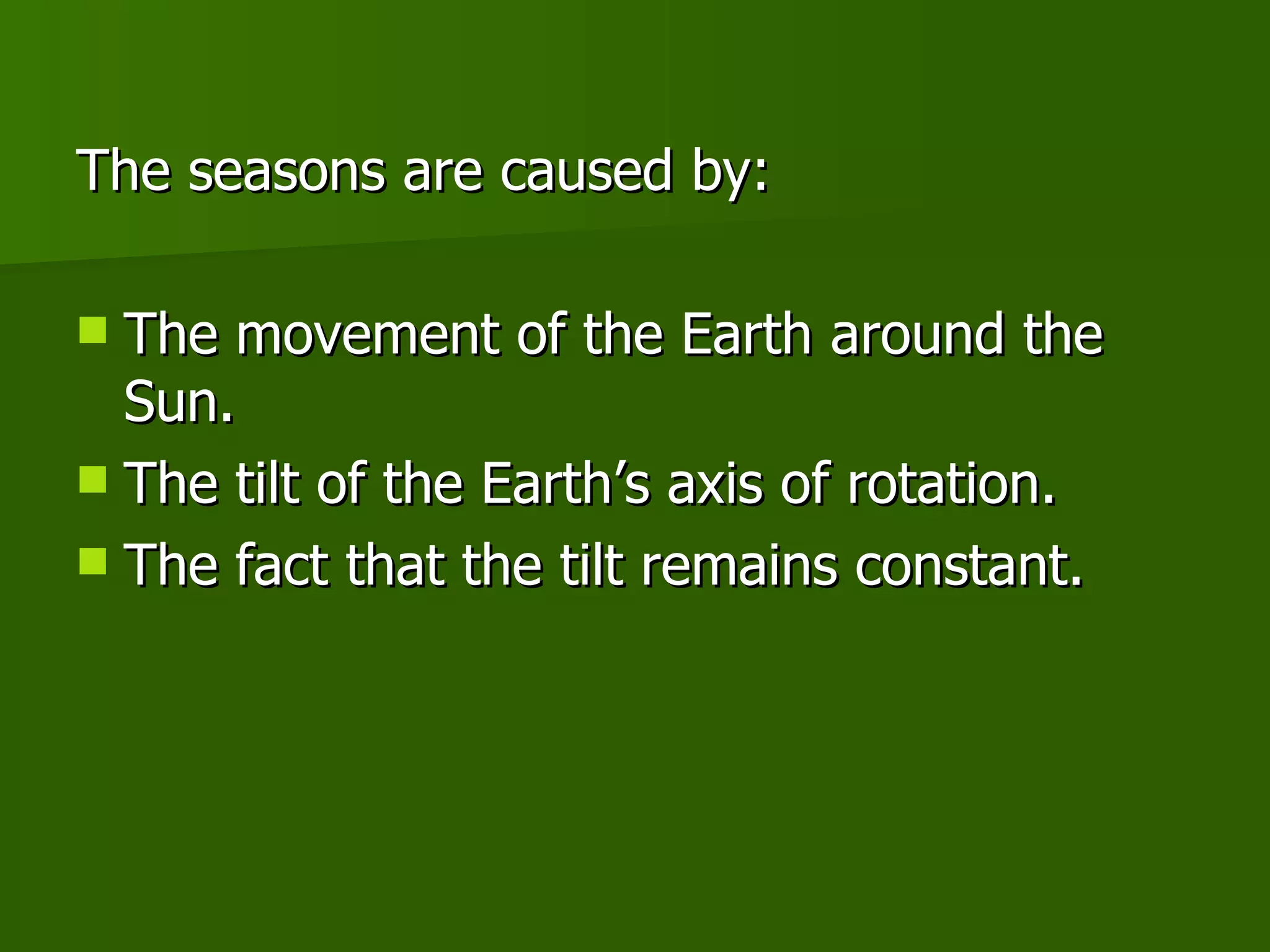 Movements of Earth/Social/NKarunambigai/SNS ACADEMY
12
MOVEMENTS OF EARTH
https://youtu.be/wYWgvkwCf8o
13
SEASONS
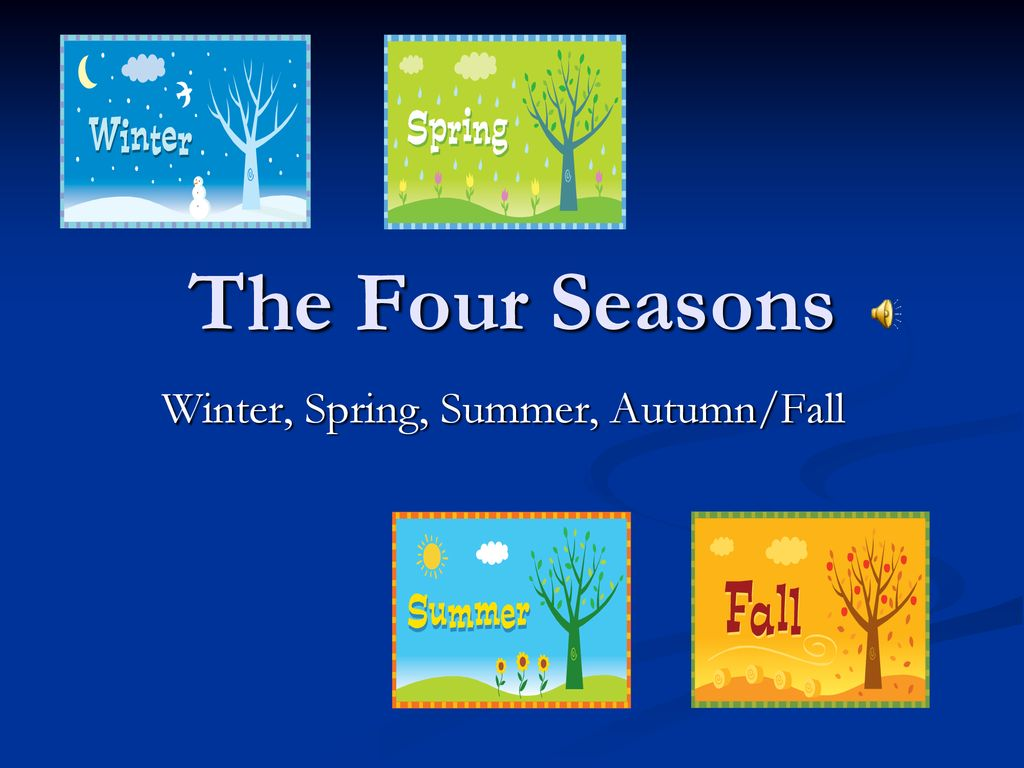 14
SUMMER
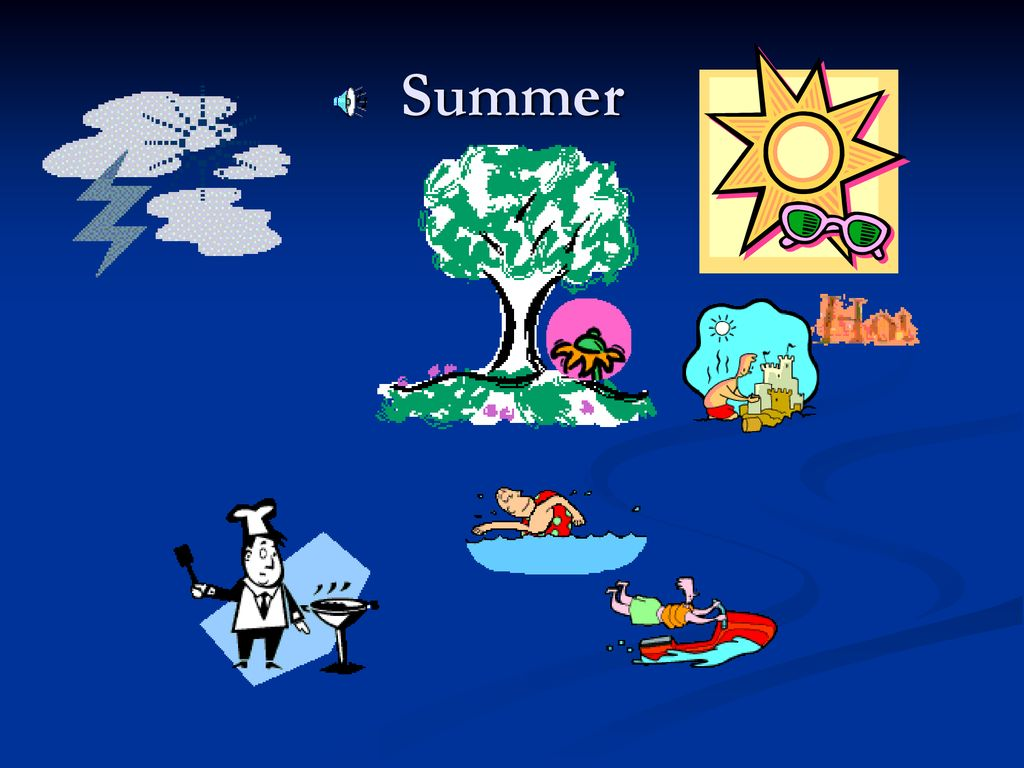 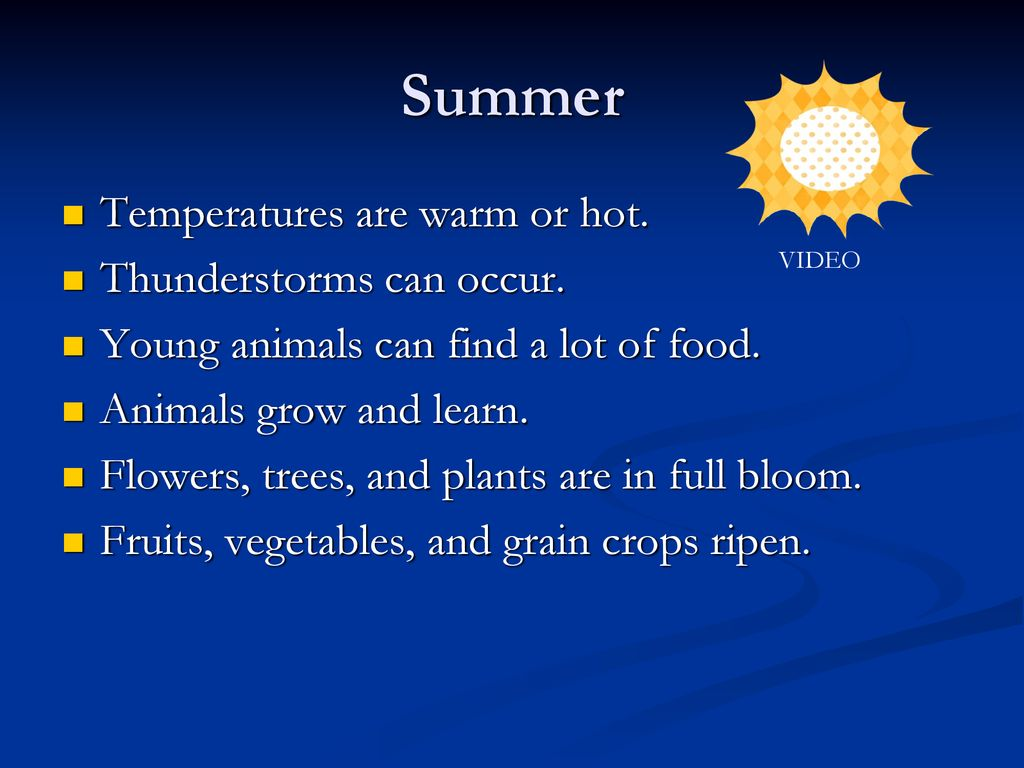 15
WINTER
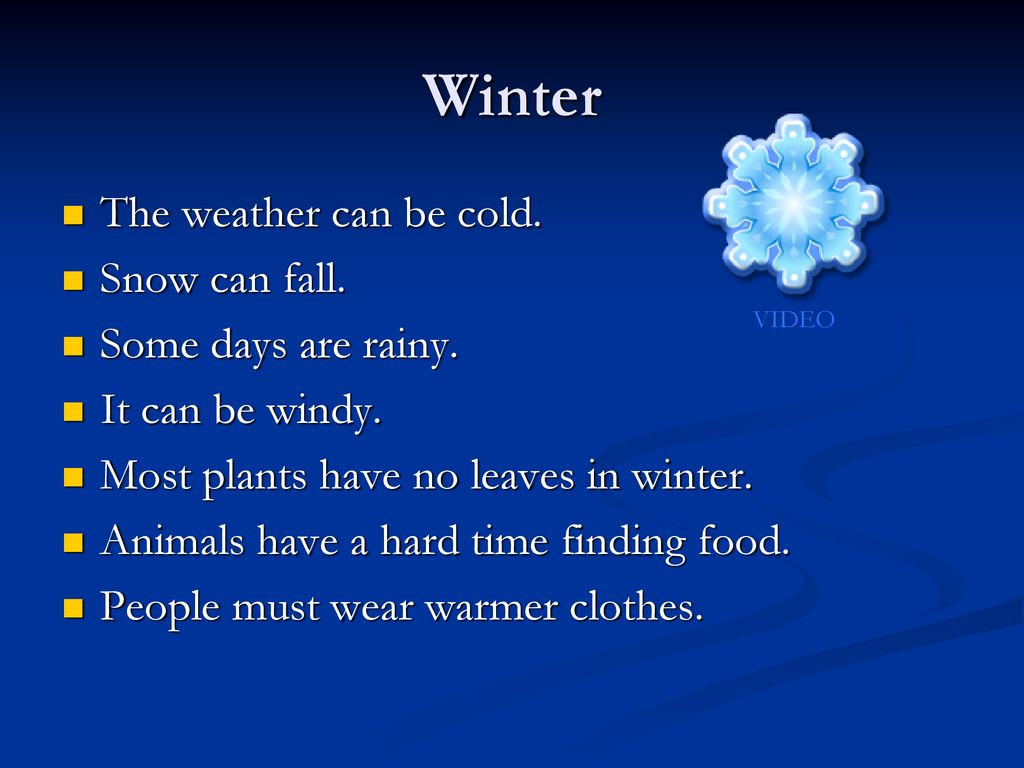 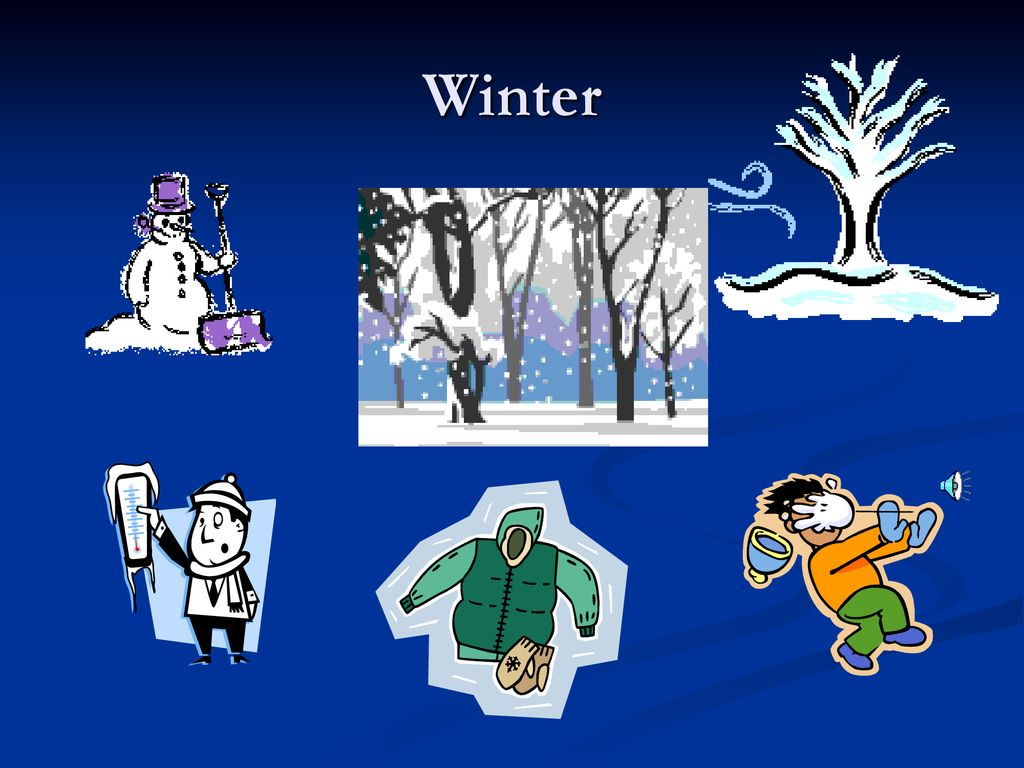 16
SPRING
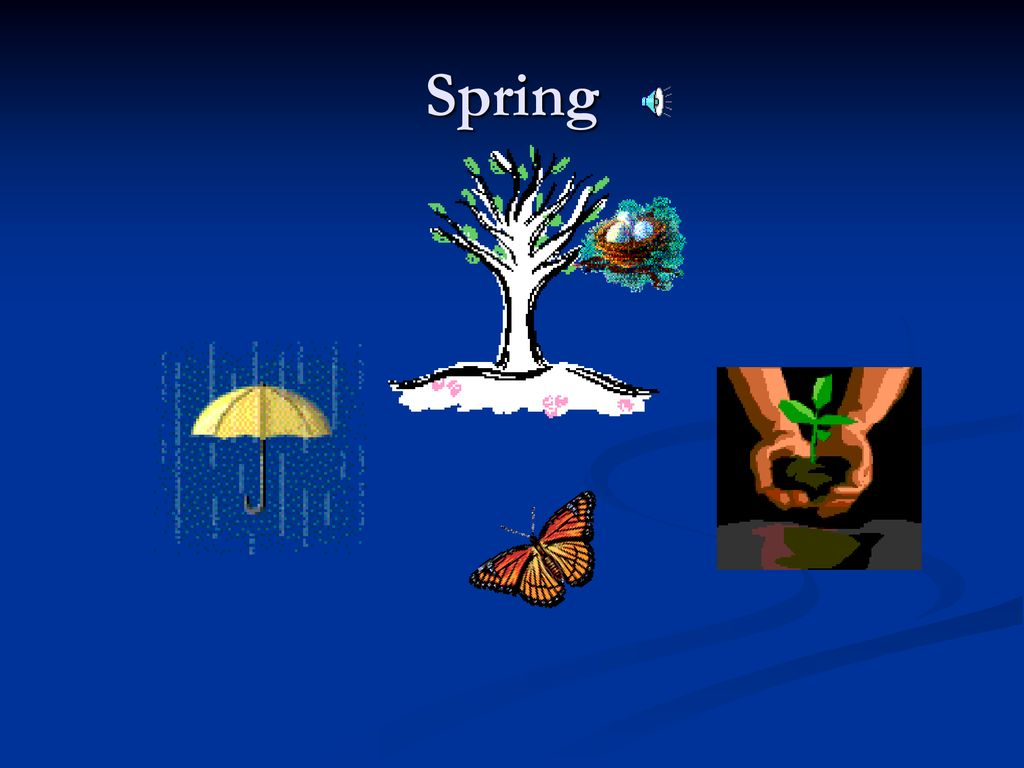 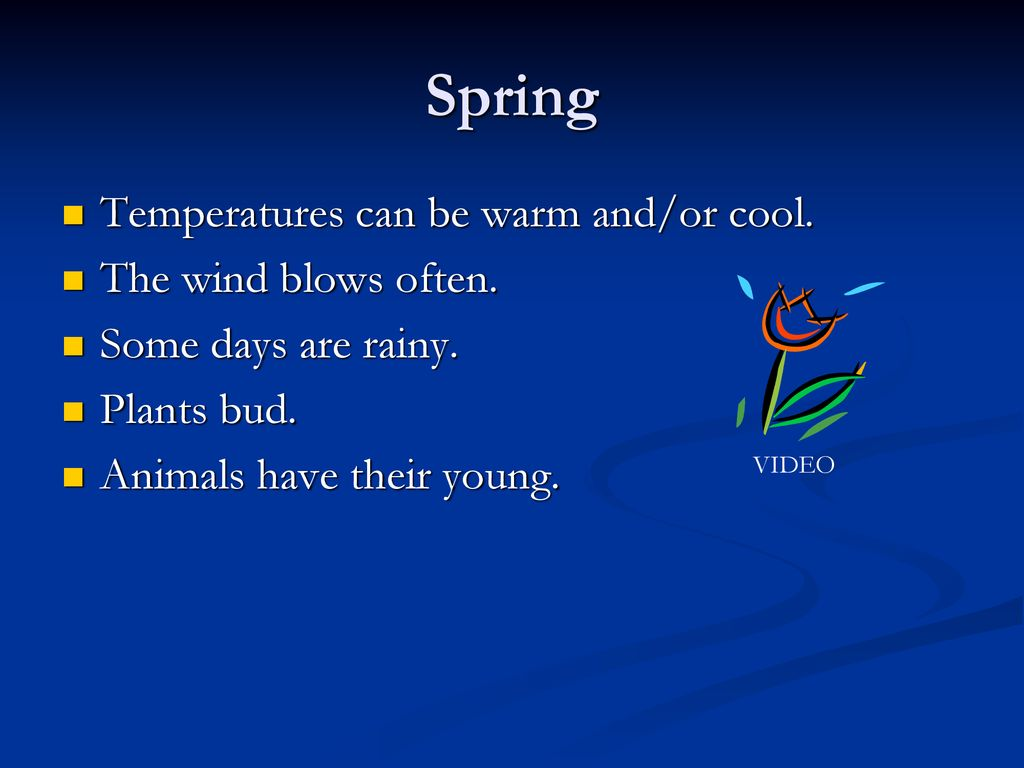 Movements of Earth/Social/NKarunambigai/SNS ACADEMY
17
AUTUMN
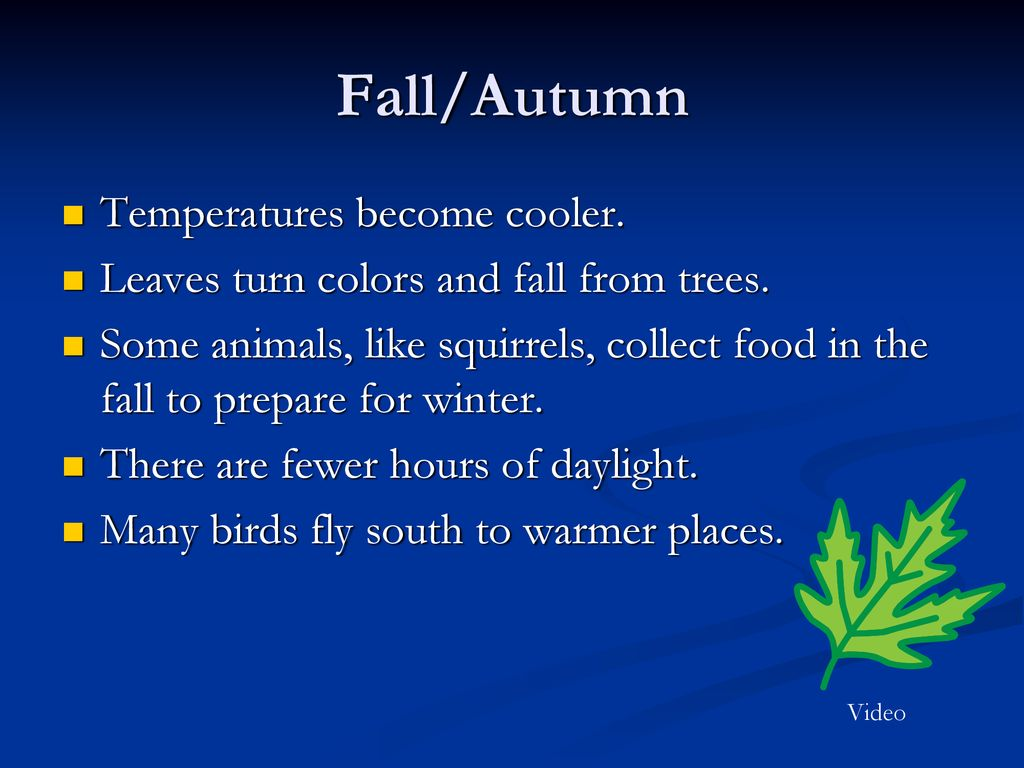 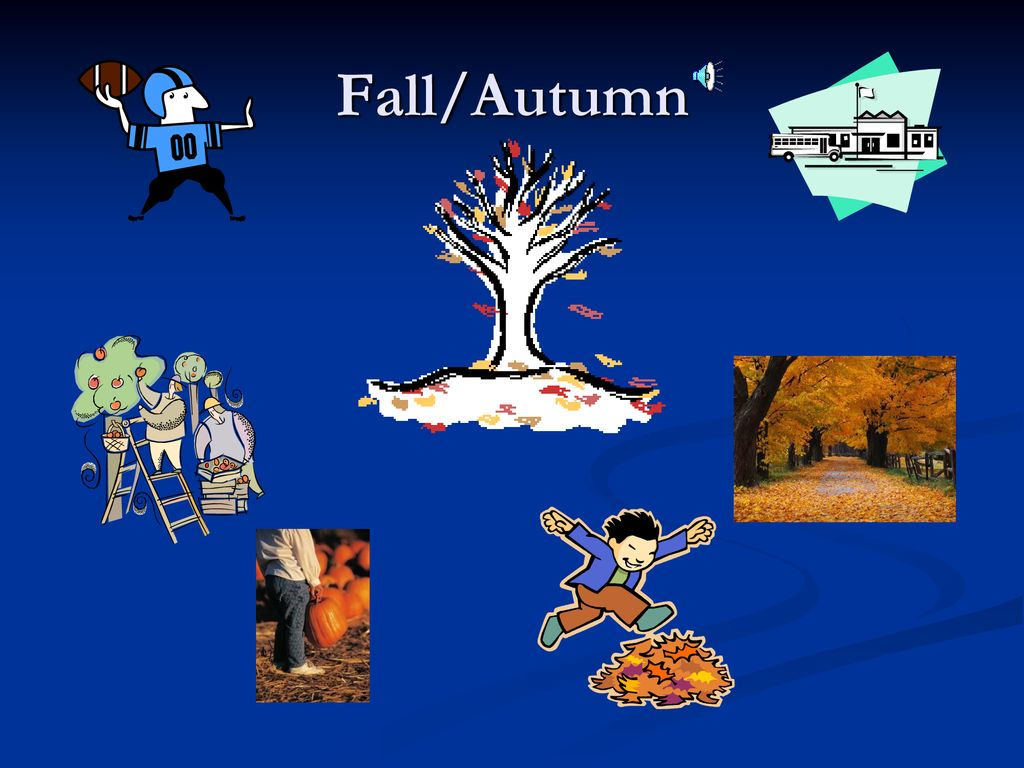 18
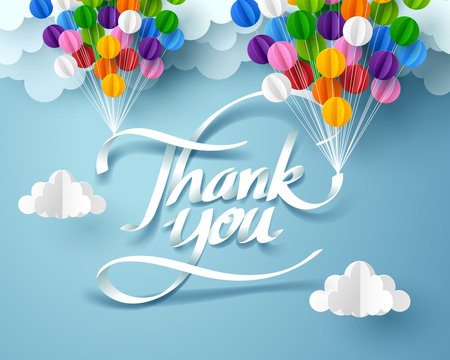 19